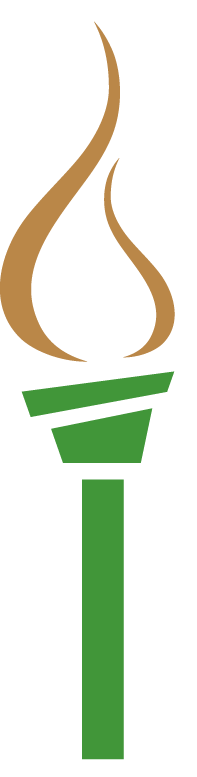 Special Education DATA AND district profile
Office of Special Education
Missouri Departmentof Elementary and Secondary Education
2023
Where does the Data Come From
2
The Short Answer is You!
Core Data MOSIS entry on the Core Data Screens
Pulled and housed in our data warehouses.
Make sure that you update the data on your Core data screens, including updated emails and staff.
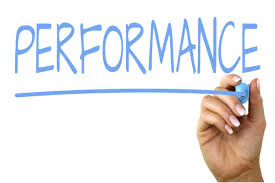 Table A1 – ECSE Child Count
3
Early Childhood Special Education Child Count as of December 1 

Data Source: MOSIS December Student Core

Data Note: Generally reported by the district providing services
[Speaker Notes: ***The next page of the Profile includes information on Early Childhood Special Education. Table A1 shows the number of children ages three through pre-kindergarten age 5 who are eligible for and receiving ECSE services as of December 1 of the reporting year. The ECSE child count for the last three school years is displayed along with the most recent school year’s state data.  Please note that ECSE child count data is generally reported by the district providing the special education services, so the numbers displayed here may not accurately represent the number of resident children receiving ECSE services in your district.

Reviewing your ECSE child count data will help you evaluate your child find and referral processes.]
Table A2 – ECSE Educational Environments (Ages 3-PK5)
4
SPP Indicator 6A: ECSE children in regular early childhood program receiving majority of services in the regular early childhood program 

SPP Indicator 6B: ECSE children in special education separate class, school or residential setting

Data Source: MOSIS December Student Core

Calculations:
Educational environment percentage = (educational environment count / total ECSE child count) x 100
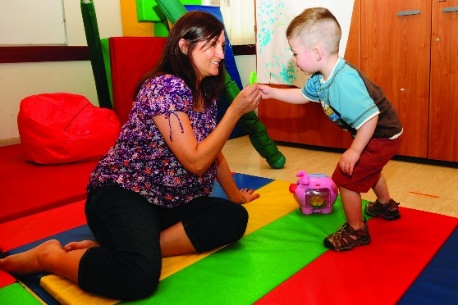 [Speaker Notes: In table A2. It displays three years of educational environmental data for children in ECSE as well as the state data for the most recent school year. The educational environment data are used for State Performance Plan indicator 6 which has two parts. 6A looks at the percent of ECSE children who are attending a regular early childhood program and who are receiving the majority of their special education services in the regular program. 6B looks at the percent of ECSE children who are in special education classrooms or programs. On the Special Education Data webpage, there are a number of technical assistance documents, as well as a recorded webinar, to help with determining the appropriate educational environment for children in ECSE. 

The percentage of children in each educational environment is calculated by dividing the educational environment count by the total ECSE child count and multiplying this by 100 to convert to a percent.]
Table A3 – Transition from First Steps (Part C)
5
SPP Indicator 12: Percent of children referred by First Steps prior to age 3 who are found eligible for ECSE, and who have an IEP developed and implemented by their third birthdays

Eligibility Requirement: IEP in place prior to 3rd birthday

Data Source: Special Education IMACS Self-Assessment

Calculations:
Percent developed within acceptable timelines = (IEPs developed within acceptable timelines / number referred and eligible) x 100
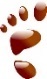 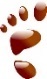 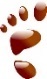 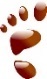 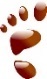 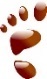 [Speaker Notes: Districts are required to develop and implement an IEP by the third birthday for children referred from the First Steps program. This table shows the percent of children referred by First Steps before the age of 3, who were found eligible for ECSE, and who had an IEP in place prior to their third birthdays. This table includes the last five school years of data. However, districts will only have a couple of years of data since the data are collected from LEAs as part of the monitoring self-assessment. 

The percentage of IEPs developed within the timelines is calculated by dividing the number of IEPs developed by the third birthday by the number of children referred from First Steps and who are eligible for ECSE services, and then multiplying this by 100 to convert to a percent.]
Table A4 – Early Childhood Outcome (ECO) Data
6
SPP Indicator 7: Percent of children in ECSE who demonstrated improved social-emotional skills, acquisition and use of knowledge skills, and use of appropriate behaviors to meet needs

Data Source: ECO data from the MOSIS June Student Core File

Calculations:
Outcomes Percentage = (number in each outcome “bucket” for each outcome area / number of children exited from ECSE during reporting year) x 100
Summary Statement 1 = Of those children who entered the program below age expectations, the percent that substantially increased their rate of growth by the time they exited = (outcome buckets c + d / Outcome buckets a + b + c + d) x 100
Summary Statement 2 = Percent of children who were functioning within age expectations by the time they exited = (outcome buckets d + e / Outcome buckets a + b + c + d + e) x 100
[Speaker Notes: SPP Indicatory 7 & Data Source


Districts are required to assess children’s abilities upon entry into and exit from ECSE. This table shows the progress, or outcome, made between entering and exiting ECSE for children who have exited ECSE during the reporting year. There are three areas being assessed for outcome progress: social emotional skills, acquiring and using knowledge and skills, and taking appropriate actions to meet needs. The first two columns under each assessment area are the district numbers and percentages and the last column is the state percentage.

Outcome percentages are calculated by dividing the number of children in each outcome bucket for each outcome area by the number of children who exited from ECSE during the reporting year, and then multiplying this by 100 to convert it to a percent.

Below the main table there are two summary statement rows.  Summary Statement 1 is the number of children who entered the program below age expectations that substantially increased their rate of growth by the time they exited. Summary Statement 2 is the percent of children who were functioning within age expectations by the time they exited.

The Profile includes a bar chart detailing the early childhood outcome data so you can see how your district compares to the state for the summary statements in each of the three outcome areas.]
Table B1 – Child Count (5K-21) & Parentally-Placed Private School Students (PPPS)
7
Includes: The number of students with IEPs or Services Plans as of December 1
Data Source: MOSIS December Student Core
Calculations:
Incidence Rate for each Disability Category & Total = (total child count / total student enrollment) x 100
[Speaker Notes: Table B has three parts dealing with school-age child count data. Table B1 shows the number and incidence rate of students with disabilities by disability category.  The table has four columns of data: the first column is the total 5K-21 child count, including parentally-placed private school students receiving special education and related services. The second column breaks out the number of parentally-placed private school students. The third column is the incidence rate for the district, and the fourth column is the incidence rate for the state.

The incidence rates for each disability category are calculated by dividing the total child count by the total K-12 student enrollment for the district, and then multiplying this by 100 to convert to a percent.

The bar chart graphs the incidence rates for the LEA and state by disability category.

Things to think about when reviewing this data: are your incidence rates aligned with state rates, if not, why are they higher or lower; are rates for a certain category higher or lower than others and why; what are your pre-referral, referral and eligibility determination processes?]
Special Education Child Count
8
The Child Count data includes all students receiving special education services:
Students enrolled and attending the district
Home-schooled students
Parentally-placed private school students
Students placed by IEP team in a private setting
Children in Early Childhood Special Education
NOT students in MSB, MSD or MSSD
These students are reported by MSB, MSD and MSSD
[Speaker Notes: Tori Chance]
Table B2 – Percent of Students by Race/Ethnicity
9
SPP Indicators 9 & 10: Disproportionate representation in special education & disproportionate representation in specific disability categories
Data Sources: MOSIS December Student Core (child count) and MOSIS October Student Core (enrollment)
Calculations:
Percent of Enrollment by Race = (the number in each racial & ethnic category / total enrollment) x 100
Percent of IEP Child Count by Race = (the number in each racial & ethnic category / total child count) x 100
Percent of Disability by Race (for each disability category = (the number in each racial & ethnic category / total child count in the disability category) x 100
[Speaker Notes: Table B2 provides child count and enrollment data by race/ethnicity. This table indicates the percentage of students by race/ethnicity for total district enrollment, special education child count, and selected disability categories. This information corresponds to SPP indicators 9 & 10.

The first row shows the percent in each racial/ethnic category for K-12 district enrollment. The second row shows the percent in each racial/ethnic category for school-age special education child count.  The rest of the rows show the percent's in each racial/ethnic category for specific disability categories.]
Table B3 – School-Age Educational Environments
10
SPP Indicator 5: Percent of children with IEPs inside regular class 80% or more (5A), Percent of children with IEPs inside regular class less than 40% (5B), and Percent of children with IEPs served in separate settings (5C)

Data Source: MOSIS December Student Core

Calculations:
Educational Environment Percentage = (total number in educational environment / total school age special education child count) x 100
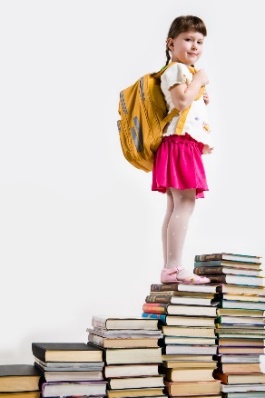 [Speaker Notes: Table B3 shows the amount of time students with disabilities are included in the general education classroom, and is used for SPP indicator 5, and includes the last three school years of data for the district and the most recent school year state data.

The educational environment percentages are calculated by dividing the total number in each educational environment by the total school age special education child count, and then multiplying this by 100 to convert to a percent.

There are two bar charts at the bottom of this page:
The first chart graphs three years of district and state percentages for educational environments inside regular class 80% or more and inside regular class 40-79%
The second chart graphs three years of district and state percentages for educational environments inside regular class less than 40% and separate placements]
Table C – Missouri Assessment Program (MAP) Data
11
IEP MAP & MAP-Alternate (MAP-A) participation and proficiency rates

Data Source: MAP assessment  data

SPP Indicator 3: Participation rate for children with IEPs for English Language Arts and Mathematics (3B) & Proficiency rate for children with IEPs for English Language Arts and Mathematics (3C)
[Speaker Notes: Table C includes state assessment results for students with disabilities, corresponds to SPP indicator 3, and includes three school years of data by grade level and content area.

The tables show the MAP participation & performance results and includes MAP-Alternate data.

The participation rates for each grade are calculated by dividing the reportable total by the accountable total, and then multiplying this by 100 to convert it to a percent.

The percent top two percentages for each grade level are calculated by dividing the sum of the number of proficient and advanced by the number of reportable,  and then multiplying this by 100 to convert to a percent.

There are four bar charts that show district and state results by grade spans for English language arts and mathematics.]
Table D – Evaluation Data
12
SPP Indicator 11: Percent of children who were evaluated within 60 days of receiving parental consent for initial evaluation

Data Source: Special Education IMACS self-assessment data

Calculation:
Percent with Acceptable Timelines = (number within acceptable timelines / number evaluated) x 100
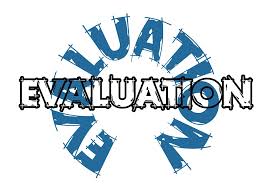 [Speaker Notes: Table D includes data on initial evaluation timelines. Districts are required to conduct initial evaluations within 60 days from the time of referral to special education. This table shows the percent of children who have evaluations completed within 60 days of parental consent. The data correspond to SPP indicator 11 and includes the number evaluated, number of evaluations conducted within acceptable timelines, percent of evaluations conducted within acceptable timelines, and the state percentage of evaluations conducted within acceptable timelines.

Data are collected from LEAs through the special education IMACs self-assessment.

The percentage of evaluations conducted within acceptable timelines is calculated by dividing the number of evaluations conducted within acceptable timelines by the total number evaluated, and then multiplying this by 100 to convert it to a percent.]
Table E – Parent Survey Data
13
SPP Indicator 8: Percent of parents who report that the school facilitated parent involvement as a means of improving services and results for children with disabilities
Data Source: Special Education Parent Survey
The school encourages parents to be involved
My involvement in my child’s education has improved his/her achievement
Calculation:
Schools Facilitated Parental Involvement Percent = (number of parents with children with disabilities who agree or strongly agree / number of responses) x 100
[Speaker Notes: Table E details the percent of parents with a child receiving special education services who reported that schools encouraged parent involvement as a means of improving services and results for children with disabilities. Data come from the Special Education Parent Survey and are collected from LEAs during their self-assessment year. This information corresponds to SPP indicator 8 and includes the following response categories: total responses, number agree/strongly agree, percent agree/strongly agree, and state percent agree/strongly agree.

Agreement for this indicator requires that parents agreed with two questions: the school encourages parents to be involved and my involvement in my child’s education has improved his/her achievement. 

Percent of schools that facilitated parental involvement is calculated by dividing the number of parents with children with disabilities who agree or strongly agree by the number of respondents, and then multiplying this by 100 to convert it to a percent.

This information will assist your district in determining how well you are encouraging parental involvement, but you’ll also want to consider your response rate, and work to improve it if necessary for the next time. The contractor that administers the survey sends a report that includes responses for the entire survey to the districts. This report should be used to evaluate parental opinions about the provision of special education services. 

This is the district’s responsibility.]
Table F – Suspension/Expulsion Data
14
Counts: Suspension/expulsion counts and removal rates for students with disabilities and non-disabled students

SPP Indicator 4: Percent of districts with significant discrepancy in the rate of suspensions and expulsions of greater than 10 days in a school year for children with IEPs (4A) and by race/ethnicity (4B)

Data Source: MOSIS Discipline Incident file
[Speaker Notes: Table F displays discipline data for students with disabilities and nondisabled students.  The top section indicates the number of students who had out of school or in school removals during the school year.  “All” means removals of any length, while “greater than 10 days” only includes removals of 11 days or more. The lower section indicates the actual number of out of school and in school removals and includes a section for out of school removals greater than 10 days by race/ethnicity which corresponds to SPP Indicator 4B. 

Data is pulled from MOSIS Discipline Incident file and also uses the special education child count and district enrollments in order to calculate removal rates per 100 students. Note that out of school suspensions also includes expulsions and unilateral removals.

The last two columns in the table show the ratio of removal rates for students with disabilities to removal rates for nondisabled students for both the district and the state.  A ratio of 2.0 means that students with disabilities receive removals two times as often as nondisabled students.]
Table G1 – Graduation and Dropout Data
15
SPP Indicators 1 & 2: Percent of youth with IEPs graduating with regular diploma & percent of youth with IEPs dropping out
New Calculation: We now calculate based on the Number of Exiters as a percent of Exiters. 
Calculation: 
Graduation: G01s with IEPs / The number of Students with IEPs that exited special education. 
Drop Out: Students with IEPs who Dropped out. (codes 07 and 08) / The number of students with IEPs that exited special education.
Data Source: MOSIS June Student Enrollment and Attendance file
[Speaker Notes: And last, but not least, the tables in Section G deal with secondary transition. Table G1 has several pieces regarding graduation and dropout rates and corresponds to SPP Indicators 1 and 2.  The data source is the MOSIS June Enrollment and Attendance file. 

There are three tables on this page:
The first table details the number of IEP students who graduated by school year and the state total for the most recent school year. This table includes both G01 and G03 graduates. 
The second table details the number of IEP graduates by cohort years and includes district and state 4-year, 5-year, 6-year, and 7-year rates. The cohort graduation rates only include the G01 graduates in the numerator for 2018 and subsequent school years. 
The third table shows the number of IEP students who dropped out by school year and the state total for the most recent school year

There are two bar charts at the bottom of this page:
The first displays the district and state 4-year cohort graduation rates by school year
The second displays the district and state dropout rates by school year]
Table G2 – Secondary Transition Plans
16
SPP Indicator 13: Percent of youth ages 16+ with IEPs that  include:
Appropriate measurable postsecondary goals that are annually updated and based upon an age appropriate transition assessment; 
Transition services, including courses of study, that will reasonably enable the student to meet those postsecondary goals; and
Annual IEP goals related to the student’s transition services needs

Data Source: Student file reviews in IMACs self-assessment

Calculation:
Percent Met Requirements = (number met requirements / number of transition IEPs reviewed) x 100
[Speaker Notes: Table G2 includes information on IEP secondary transition planning and corresponds to SPP Indicator 13. IEPs must include appropriate measurable postsecondary goals that are annually updated and based upon an age appropriate transition assessment; transition services, including courses of study, that will reasonably enable the student to meet those postsecondary goals; and annual IEP goals related to the student’s transition services needs. This table illustrates the percent of youth age 16 and above with a transition plan that meets these requirements as determined by file review. The data are collected from LEAs via Special Education IMACS in conjunction with monitoring self-assessment; therefore, the information is not available for all LEAs every year.

The table includes the total number of transition IEPs reviewed, the number and percent of IEPS that met the requirements, and the state percent that met requirements.

The percent met requirements is calculated by dividing the number of IEPs that met requirements by the number of transition IEPs reviewed, and then multiplying this by 100 to convert it to a percent.]
Table G3 – Follow Up
17
Follow-up: Previous year’s graduates and dropouts

SPP Indicator 14: Percent of youth who had IEPs, are no longer in secondary school and who have been enrolled in higher education, employed competitively, enrolled in some other postsecondary education or training program, or in some other employment within one year of leaving high school.

Data Source: MOSIS Graduate follow-up file
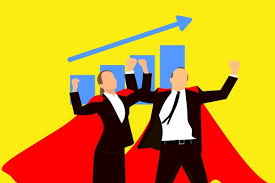 [Speaker Notes: Districts are required to follow-up on special education graduates and dropouts from the previous year. This table indicates the district-reported data via the MOSIS Graduate Follow-up file and corresponds to SPP indicator 14. Please note that there is a data field called Sped Met Definition that must be “yes” in order for certain follow-up categories to be considered a positive outcome. There is a webinar devoted to follow-up reporting available on the DESE web site.]
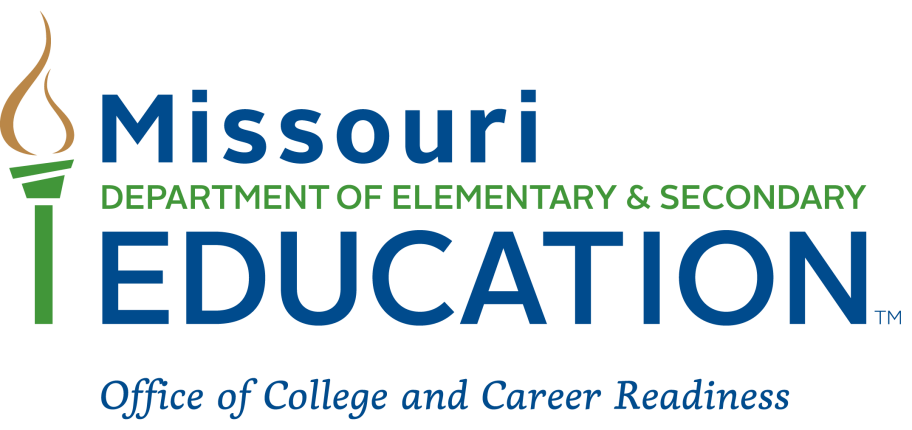 Special Education Data Contacts
18
[Speaker Notes: Shown here is contact information for the Special Education data staff. Feel free to contact us at any time if you need assistance accessing or interpreting your special education district profile.]